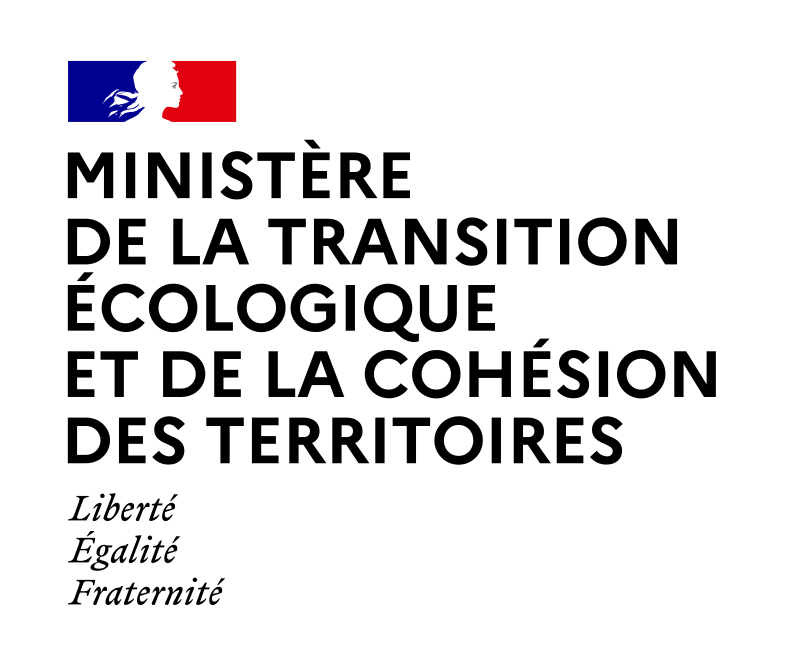 Comité d’anticipation et de suivi hydrologique

12 juillet 2023
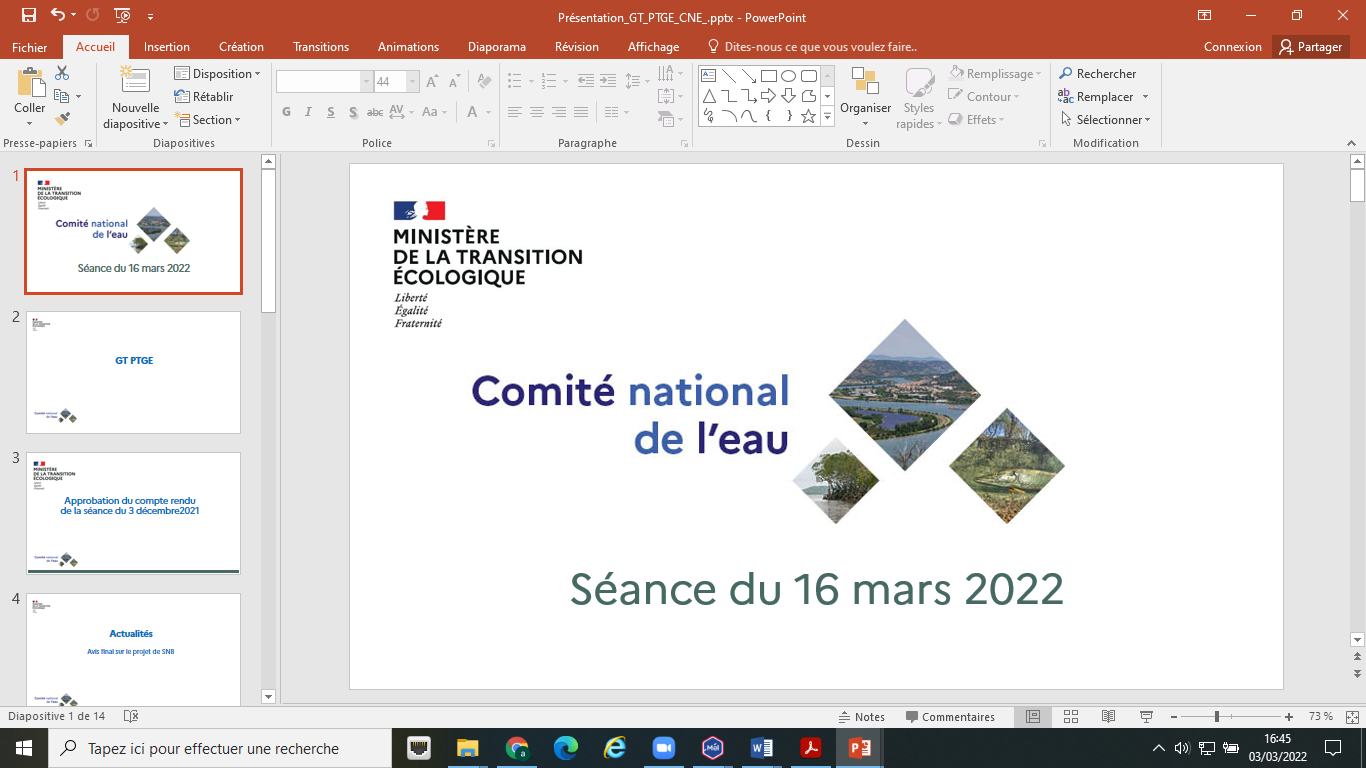 1
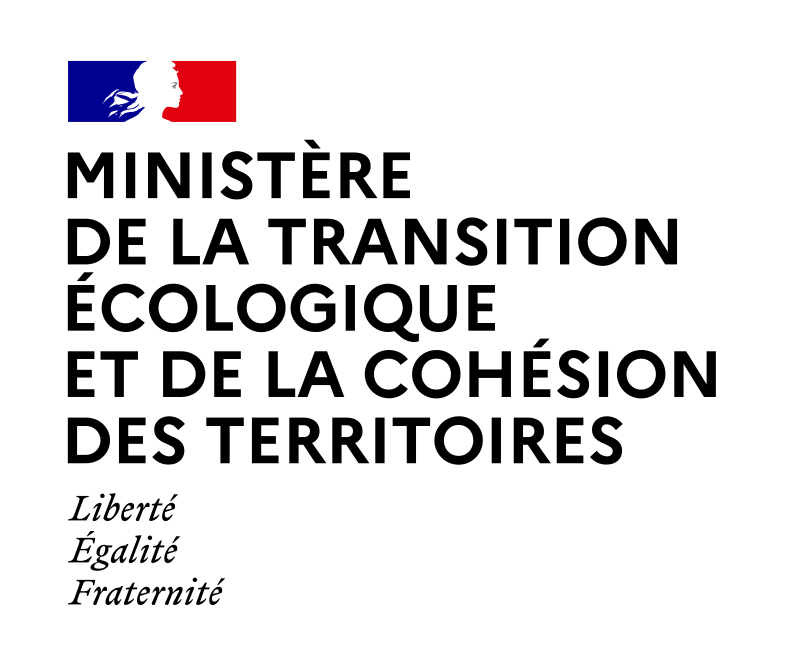 Ordre du jour

1- Introduction du Ministre
2- Etat de la ressource en eau et prévisions saisonnières 
3- carte d’anticipation
5- Conclusion
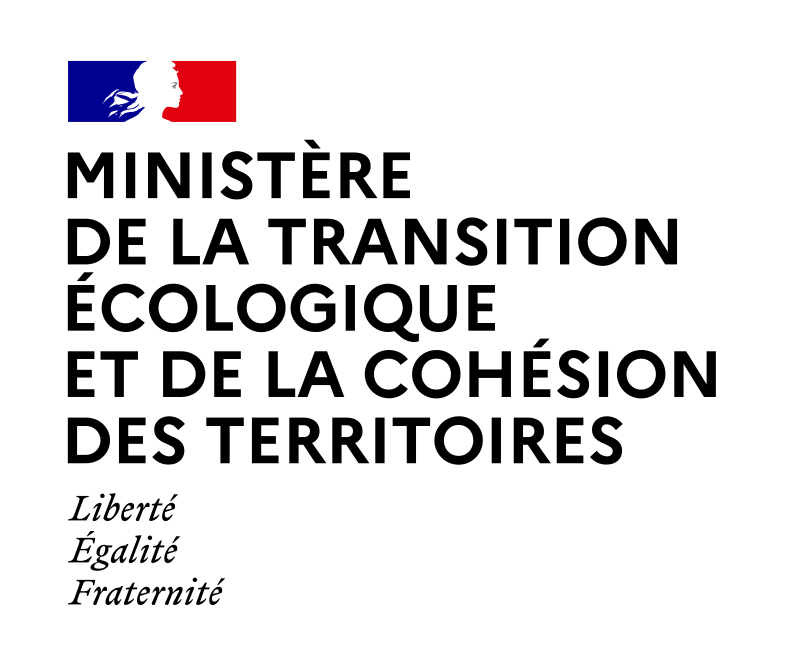 2-Etat de la ressource en eau

Bilan des précipitations / humidités des sols (Météo-France)
Point de situation dans les Outre-Mer (Météo-France)
Les tendances climatiques à 3 mois (Météo-France)
Etat des nappes d’eau souterraine (BRGM) 
Les prévisions saisonnières à 3 mois (BRGM) 
Prévisions saisonnières Aqui-FR (CNRS)
Suivi du réseau ONDE (OFB)
Débits des cours d’eau (SCHAPI) 
Remplissage des barrages réservoirs (VNF/EDF/ANEB et EPTB)
3
Remplissage des barrages réservoirs (ANEB - EPTB)
4
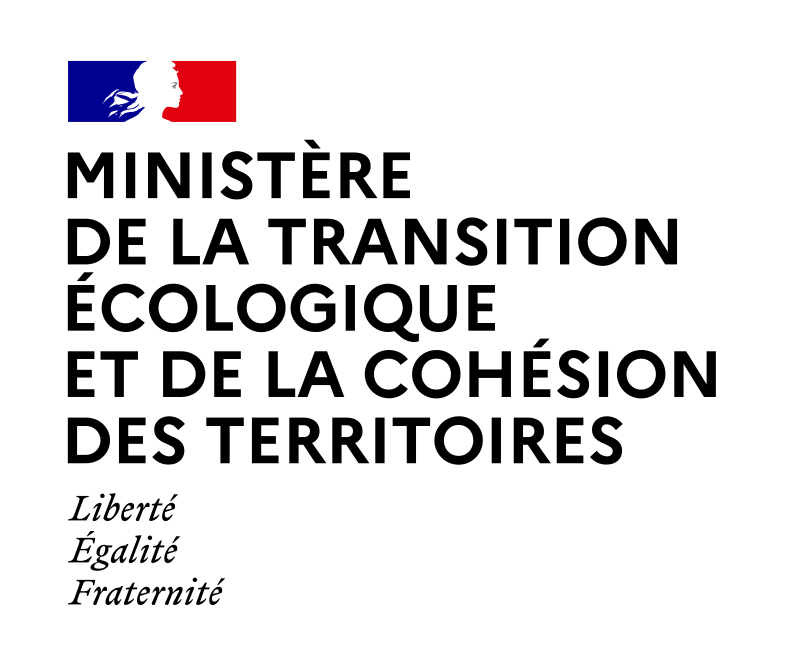 Remplissage des barrages réservoirs (ANEB - EPTB)
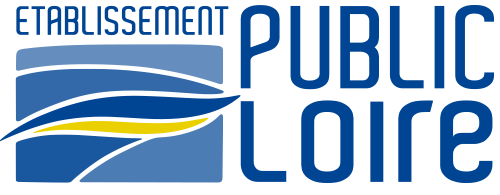 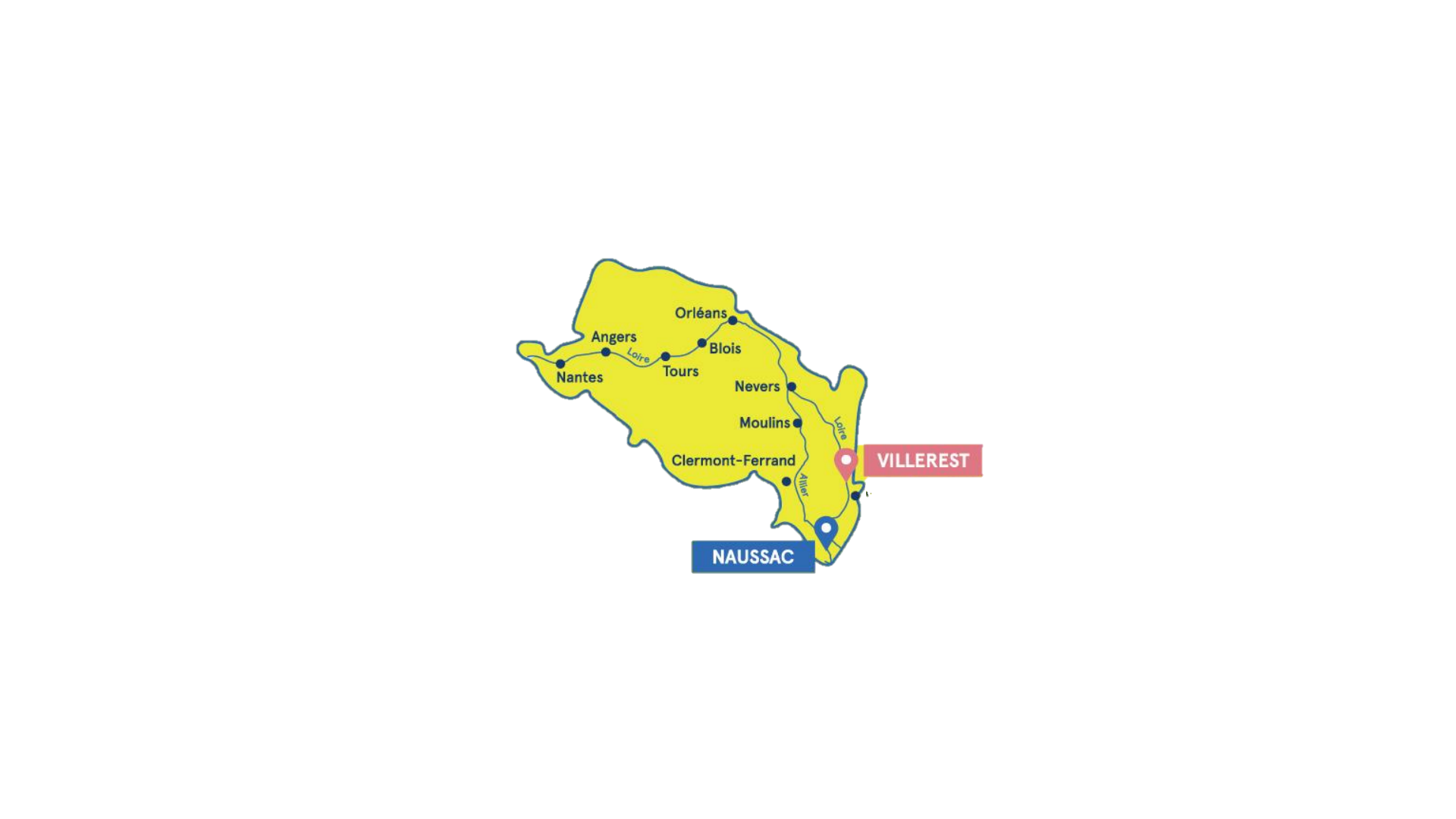 5
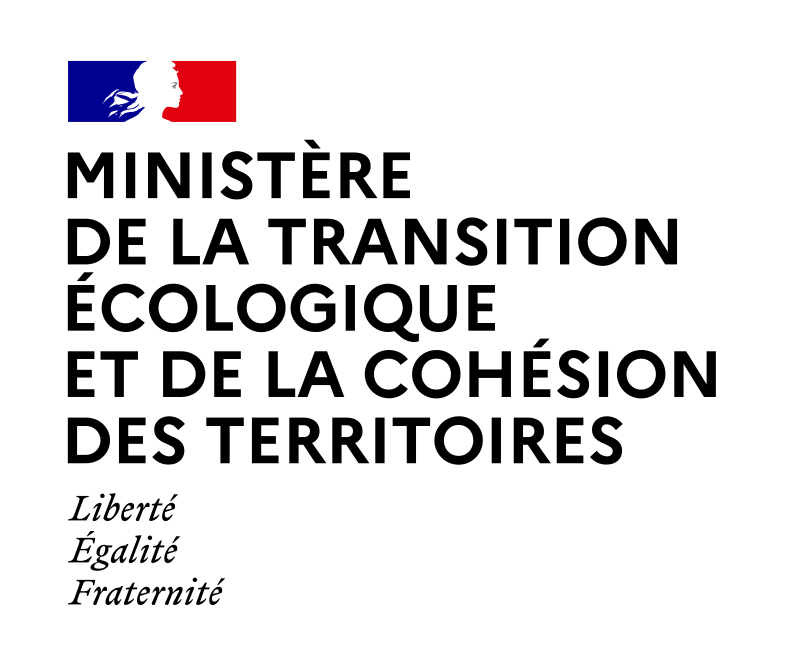 Remplissage des barrages réservoirs (ANEB - EPTB)
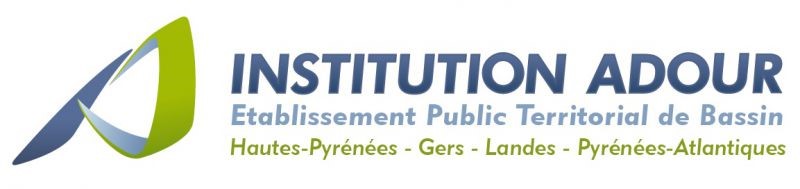 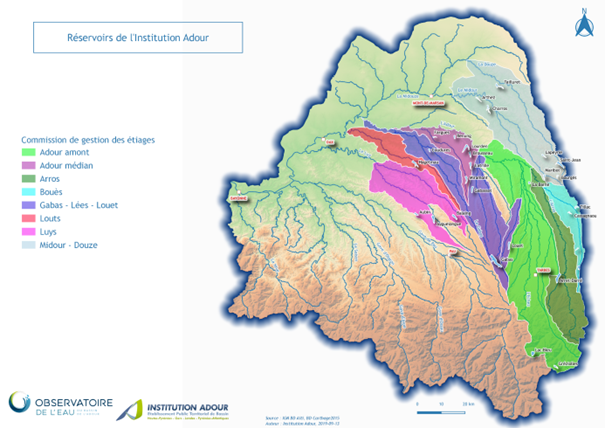 6
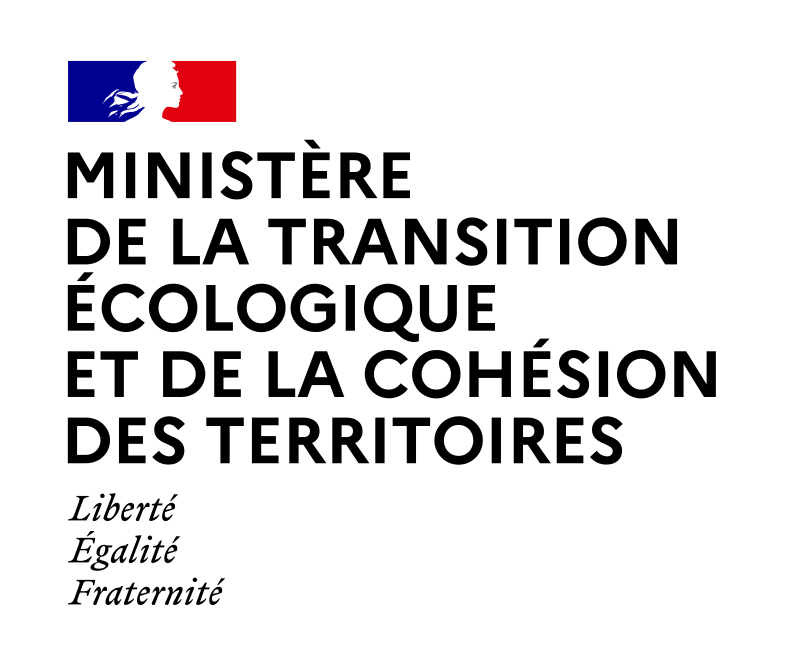 Remplissage des barrages réservoirs (ANEB - EPTB)
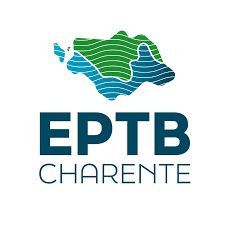 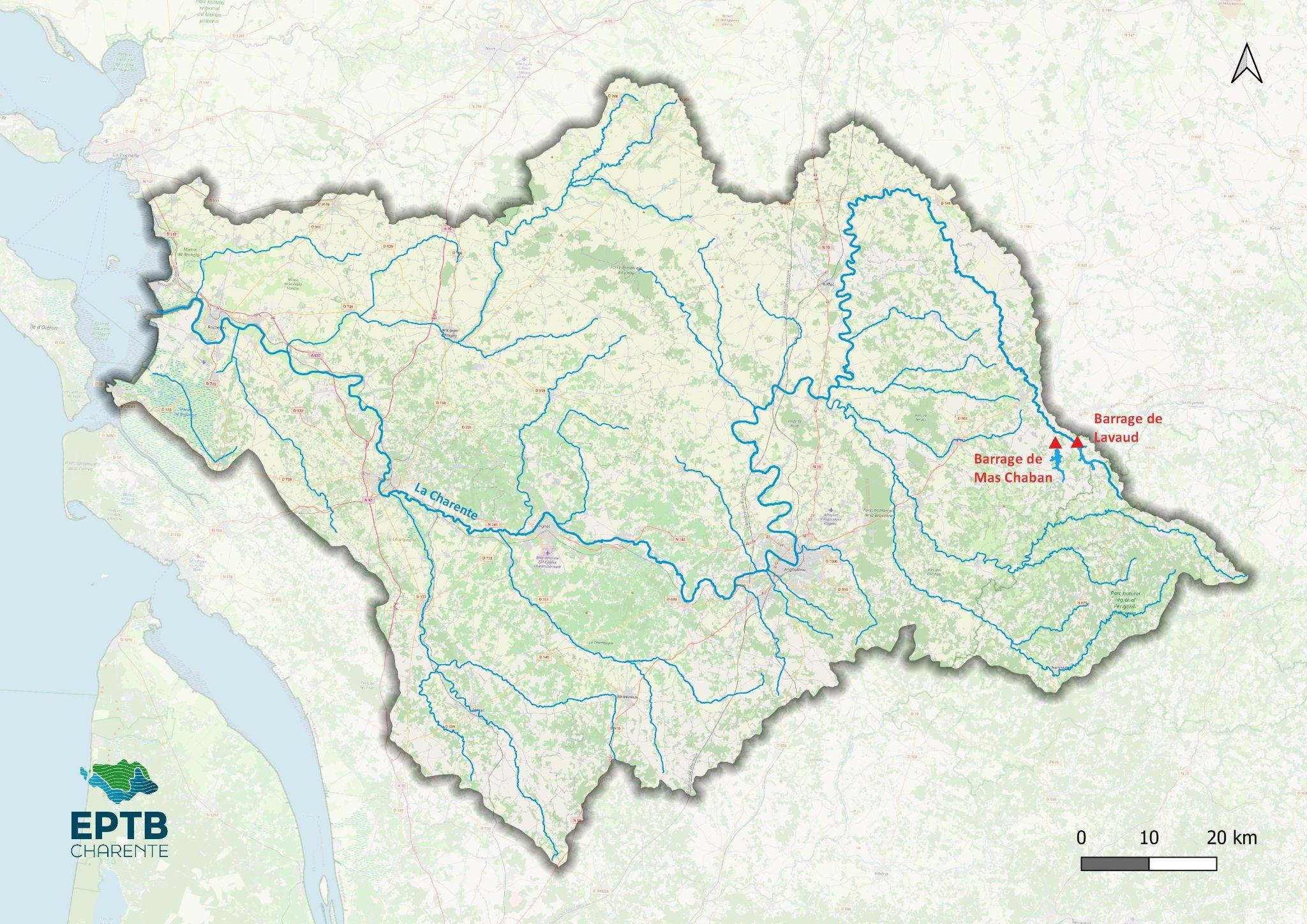 7
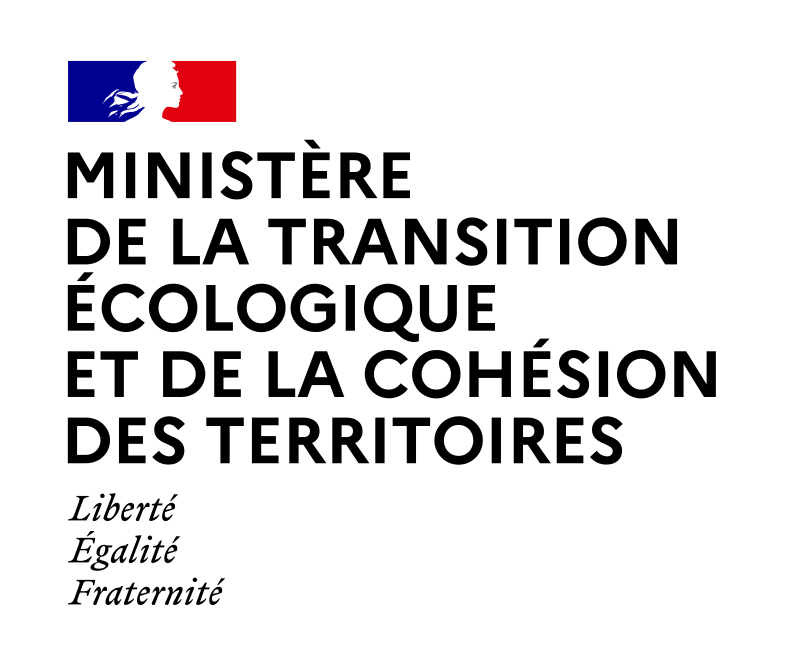 Remplissage des barrages réservoirs (ANEB - EPTB)
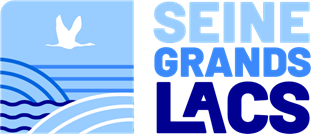 8
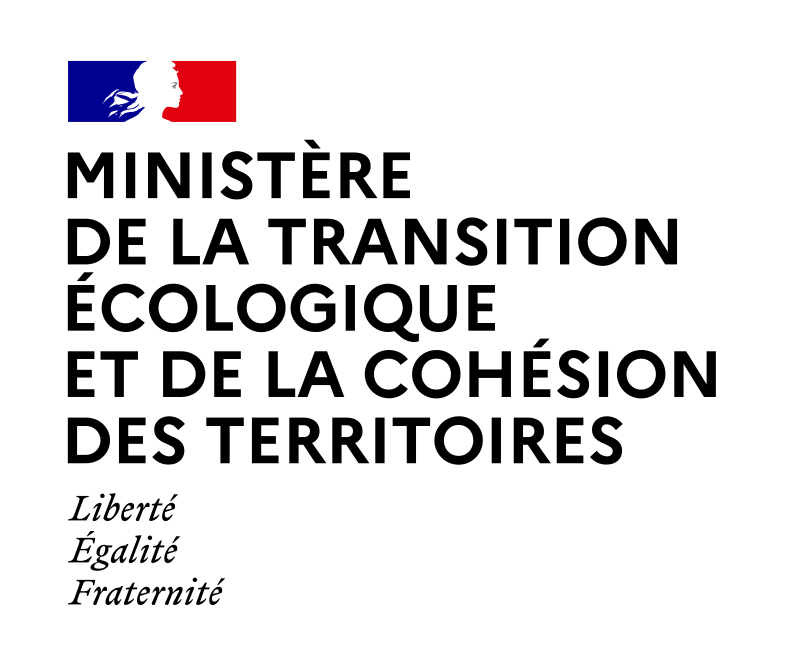 Remplissage des barrages réservoirs (ANEB - EPTB)
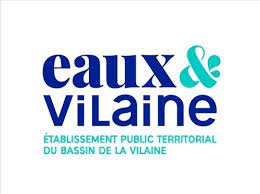 9
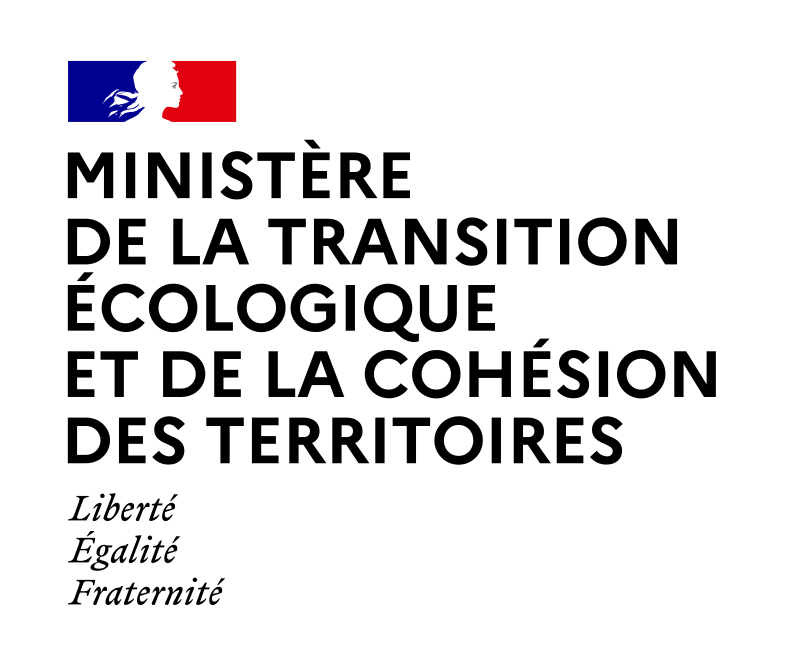 Les Etablissements Publics de Bassin : des acteurs opérationnels majeurs
Au-delà de leur rôle de gestionnaire de barrages sur certains territoires et d’autres actions de maîtrise d’ouvrage, les Etablissements Publics de Bassin agissent au titre de leurs missions inscrites au L213-12 du code de l’environnement : amélioration de la connaissance fine et de la prospective, appui à la planification (SAGE), programmation opérationnelle (PTGE).
Connaissance, prospective, ingénierie – 
outils d’aide à la décision et à l’action
Planification, Programmation – multi-enjeux
Etudes prospectives concertées 
EPTB Sèvre Nantaise – Etude HMUC (ici)
EPTB Eaux & Vilaine – Etude HMUC (ici) 
EPTB Vienne – Etude HMUC (ici) 
EP Loire – Etude HMUC (ici) 
EPTB Adour - Adour 2050 (ici)
EPTB Dordogne - Dordogne 2050 (ici)
EPTB Charente: Charente 2050 (ici)

Modèles numériques
EPTB Charente - CycleauPE© (ici)
EPTB Durance – C3PO (ici)

Bulletins de situation hydrologique  
EPTB Lot - Bulletin de l’Etiage du Lot 2022
SIARCE - Bulletin hebdomadaire 
EPTB Seine Grands Lacs - Bulletin hydrologique mensuel
EPTB Durance - les bulletins d'information sécheresse du SMAVD

Plateformes de suivi – observatoires des bassins 
EPTB Charente -  Le Tableau de Bord de la Ressource en Eau 
EPTB Seine Grands Lacs - Suivi du remplissage des lacs 
EPTB Adour - Observatoire de l’Eau du Bassin de l’Adour
EPTB Dordogne - Observatoire Etiage de la Dordogne 
EPTB Durance – Observatoire de la Durance
Soutien d’étiage
EPTB Charente –- En savoir plus 
EPTB Seine Grands Lacs – En savoir plus 
EPTB Adour - En savoir plus
EP Loire - En savoir plus
SMEAG – Plan de gestion d’étiage Garonne-Ariège (PGE) 

Plan de Gestion de la Ressource en Eau 
EPTB Gardons - Le Plan de Gestion de la Ressource en Eau – PGRE
EPTB Aude - Plan de gestion de la ressource en eau (PGRE)   
EPTB AB Cèze - Plan de gestion de la ressource en eau (PGRE)

Projets de territoire pour la gestion de l’eau (PTGE) 
EPTB Charente – PTGE Charente
EP Loire - PTGE Allier Aval et PTGE Loire en Rhône-Alpes
EPTB Dordogne  - PTGE du bassin de l’Isle 

Feuille de route pour la stratégie de gestion quantitative 
EPTB Adour - Feuille de route

Animation de la concertation
EPTB Durance -  Réunions d’information et de concertation à l’échelle du bassin (ici)
EPTB Adour - les commissions de gestion de rivière. (ici)
EPTB Lot - Commissions mixtes stratégiques (ici)
10
🡪 Retrouvez encore d’autres actions sur notre page dédiée  SÉCHERESSE : ZOOM SUR LES ACTIONS DES ÉTABLISSEMENTS DE BASSIN